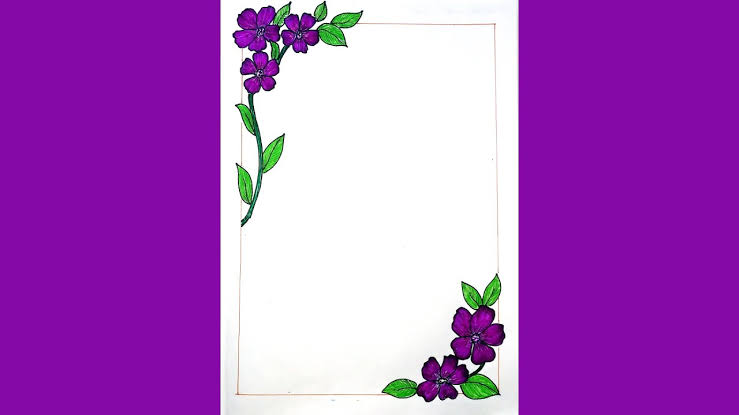 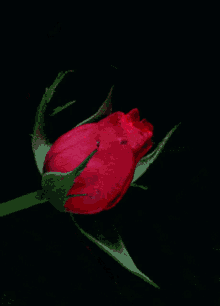 স্বাগতম
শিক্ষক পরিচিতি
নামঃ আপিয়া জাহান
পদবীঃসহকারী শিক্ষক
চানতারা দক্ষিন সরকারি প্রাথমিক বিদ্যালয়।
ঘাটাইল,টাংগাইল।
পাঠ পরিচিতি
শ্রেণিঃ  পঞ্চম  
পাঠঃ   আমাদের জীবনে প্রযুক্তি ।
পাঠ্যাংশঃ   কৃষিতে প্রযুক্তি।
তারিখ  :  09/03/2020
সময়ঃ   ৪০ মিনিট।
শিখনফল
১.২.৩ কৃষিজাত দ্রব্যের মান্নোয়ন ও উৎপাদন 
বৃদ্ধিতে প্রযুক্তির ব্যবহার সম্পর্কে জানবে।
এসো একটি ভিডিও দেখি
https://www.youtube.com/watch?v=OeSRwtWVHmA
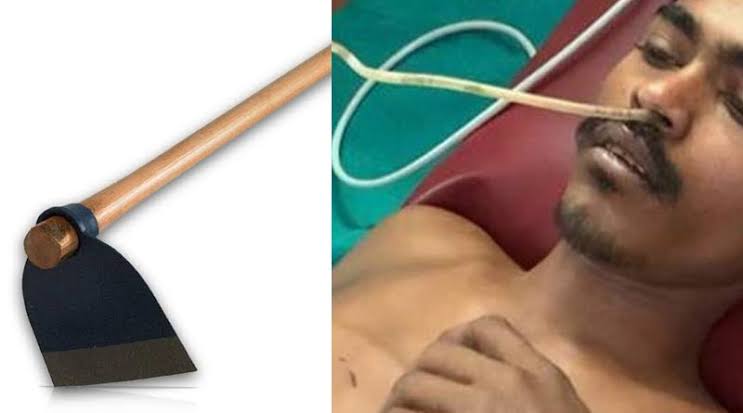 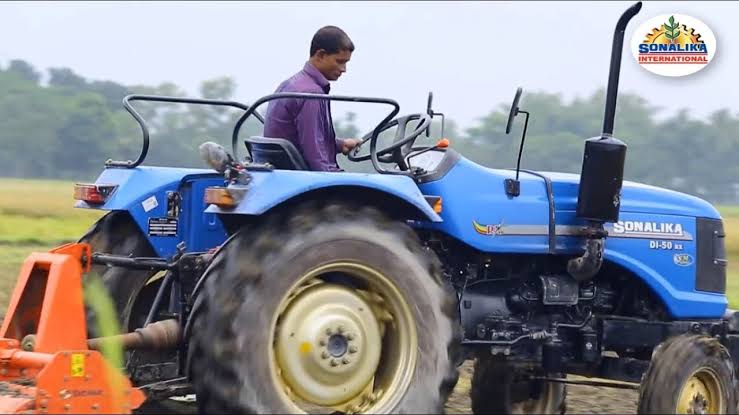 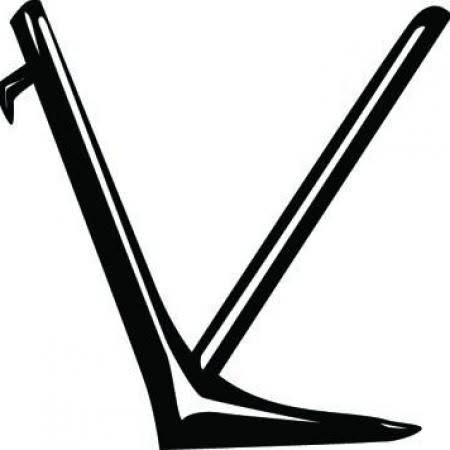 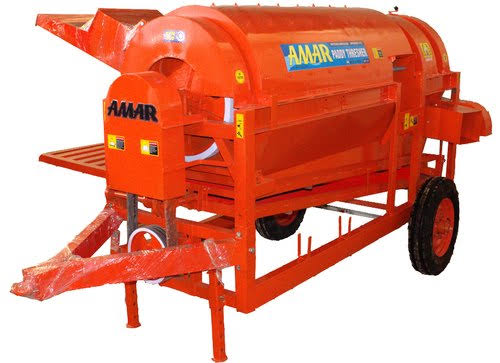 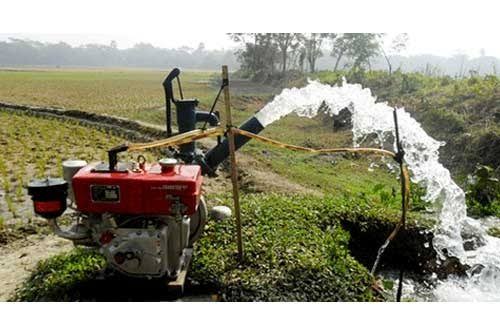 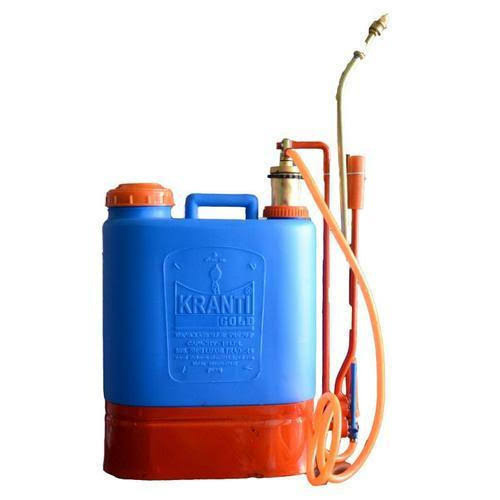 ছবিতে কী দেখতে পাচ্ছ?
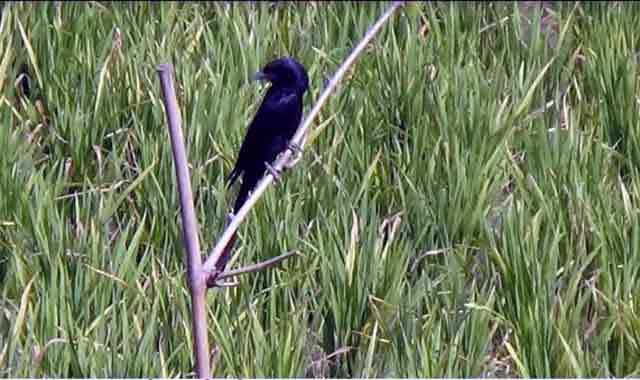 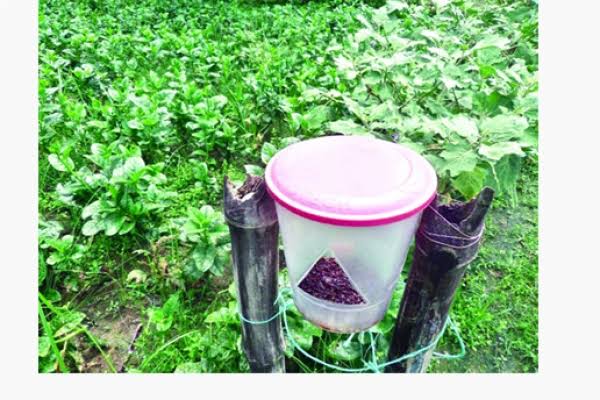 ছবিতে  কী দেখতে পাচ্ছ?
পাঠের শিরোনাম 
কৃষিতে প্রযুক্তি
যান্ত্রিক প্রযুক্তি
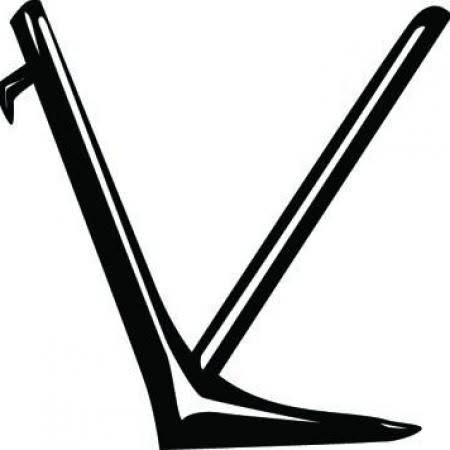 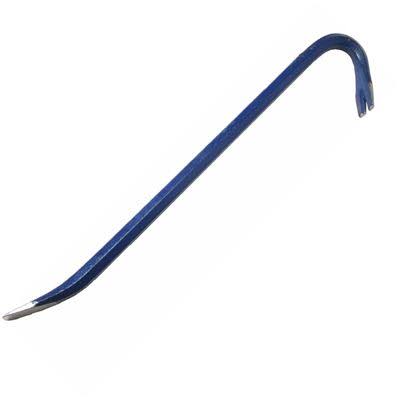 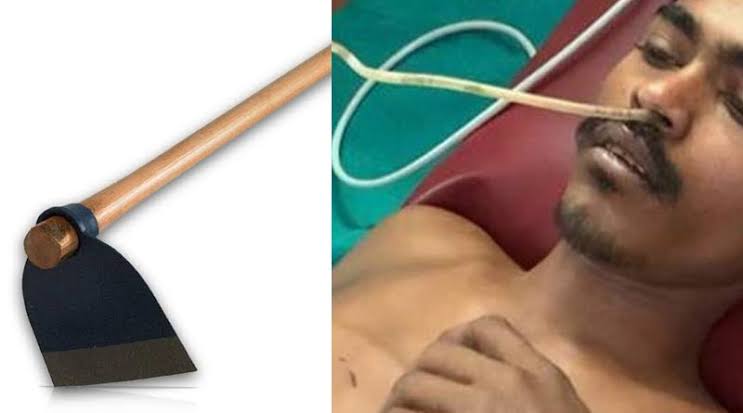 কোদাল
লাঙ্গল
শাবল
চাষাবাদের জন্য মানুষ বিভিন্ন কৃষি প্রযুক্তি যেমন শাবল ,কোদাল,লাঙ্গল উদ্ভাবন করেছেন।
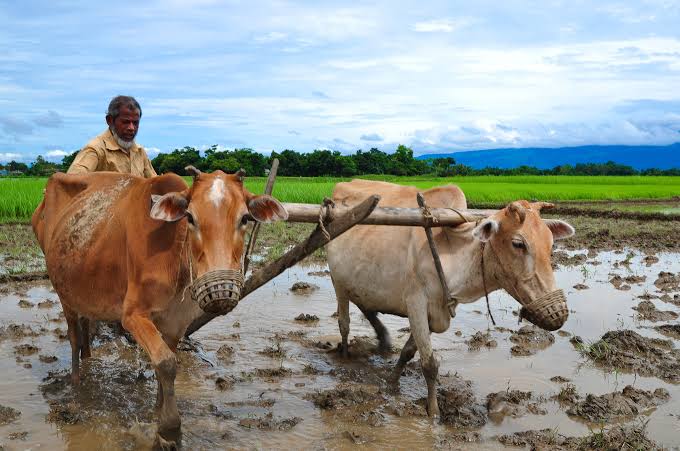 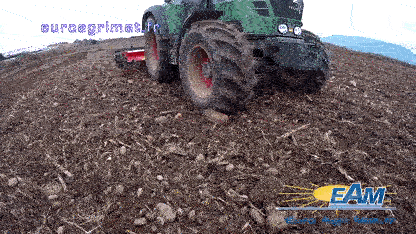 লাঙ্গল দিয়ে  
জমি চাষ ।
ট্রাক্টর দিয়ে
 জমি চাষ।
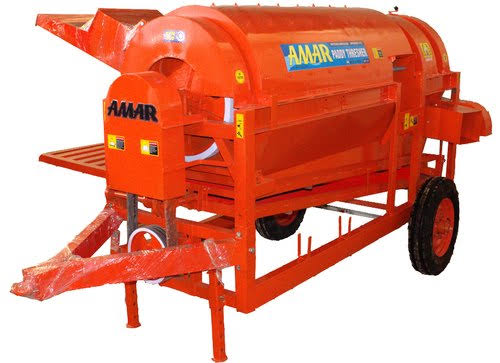 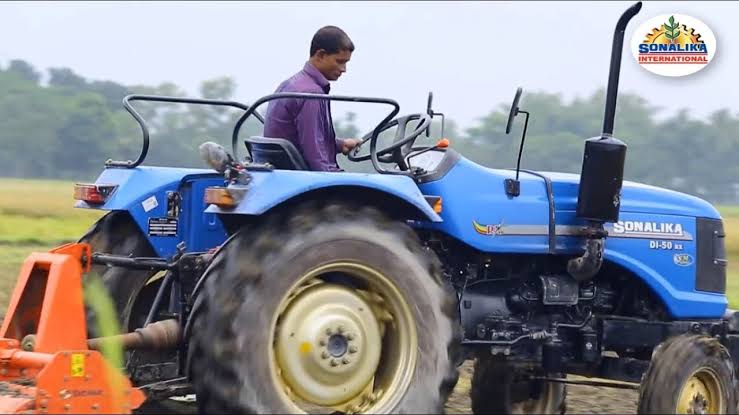 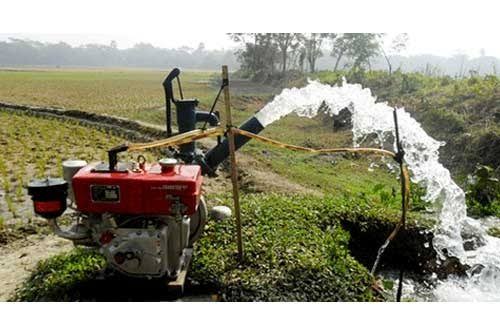 সেচ পাম্প
ট্রাক্টর
ফসল মাড়াই যন্ত্র
বর্তমানে ট্রাক্টর ,সেচপাম্প ,বা ফসল মাড়াইয়ের মতো আধুনিক কৃষিযন্ত্রপাতি মানুষ ব্যবহার করছে।
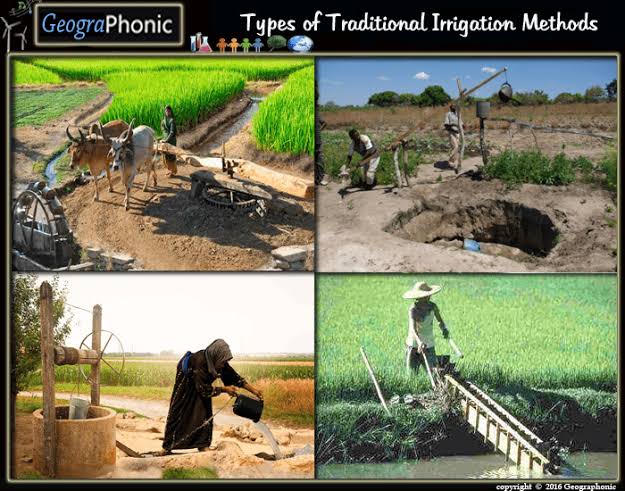 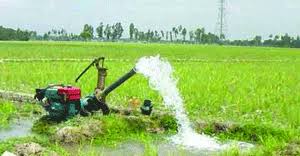 পূর্বে জমিতে সেচ দেওয়া হতো এইভাবে ।
বর্তমানে জমিতে সেচ দেওয়া হয় এভাবে।
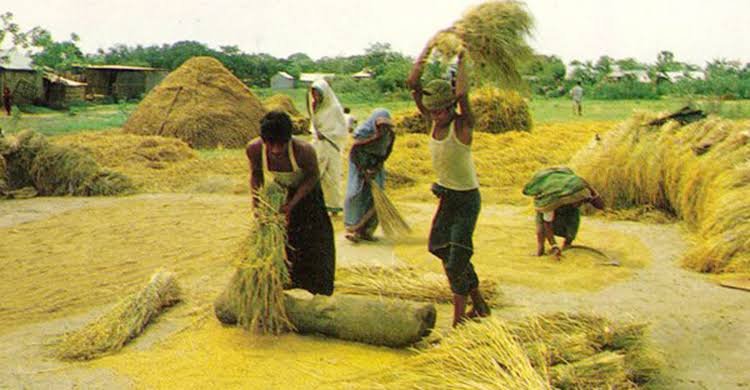 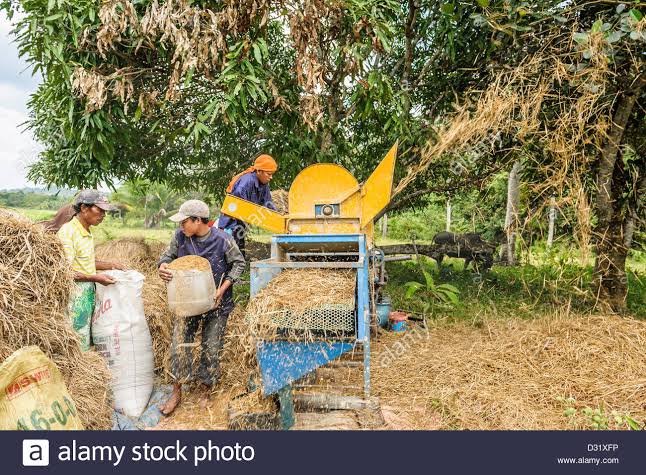 প্রাচীন প্রযুক্তিতে 
  ধান মাড়াই।
আধুনিক প্রযুক্তিতে ধান মাড়াই।
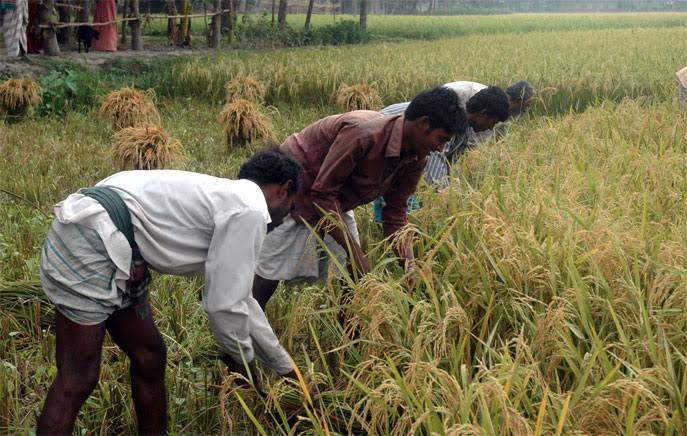 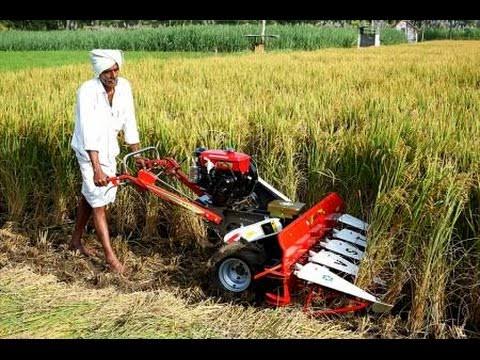 আধুনিক প্রযুক্তিতে ধান কাটা হচ্ছে
প্রাচীন প্রযুক্তিতে ধান কাটা হচ্ছে
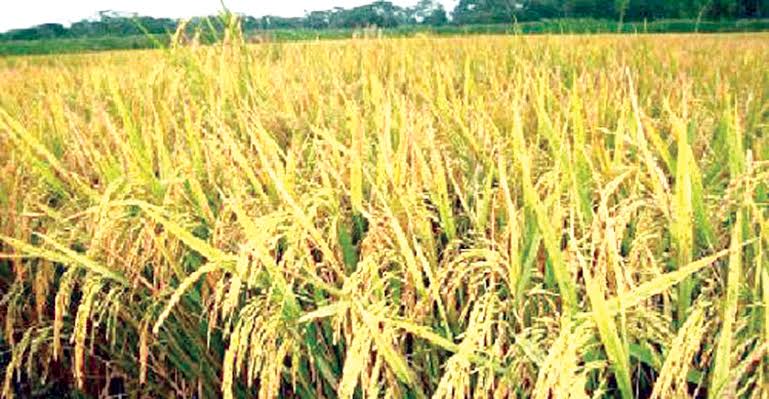 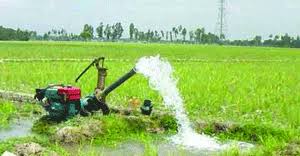 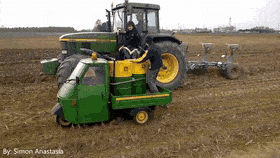 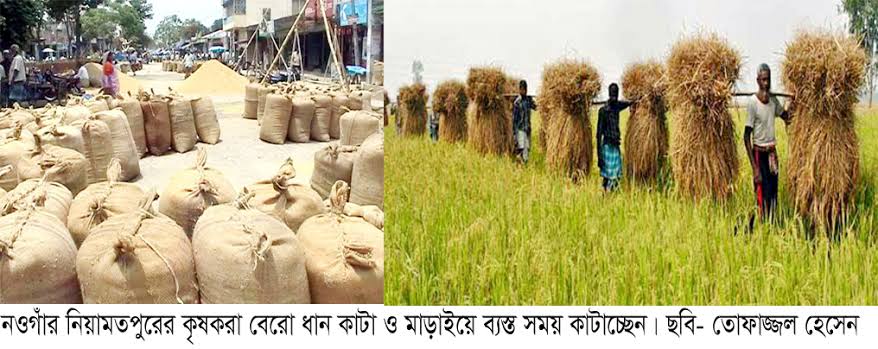 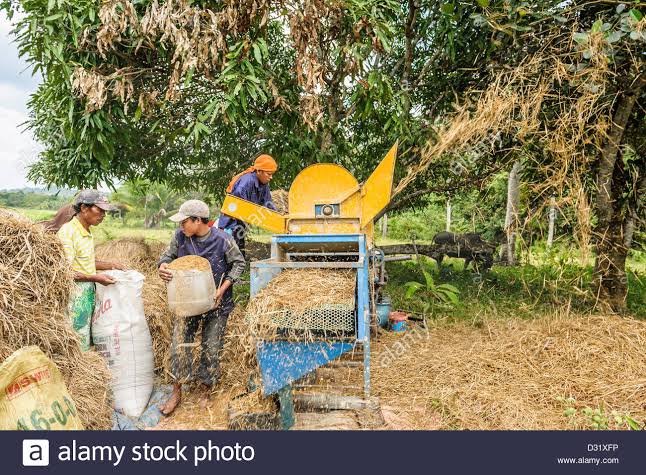 এইসব যন্ত্রপাতি মানুষকে স্বল্প সময়ে অধিক খাদ্য উৎপাদনে সাহায্য করে।
রাসায়নিক প্রযুক্তি।
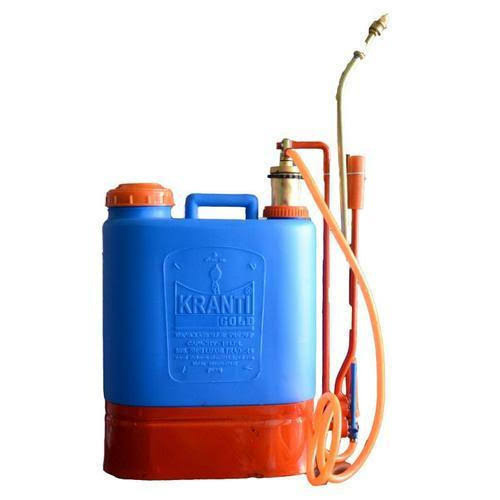 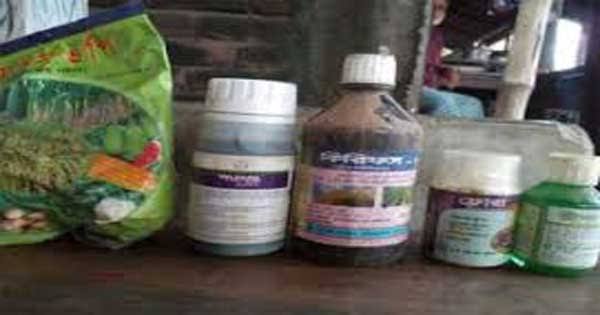 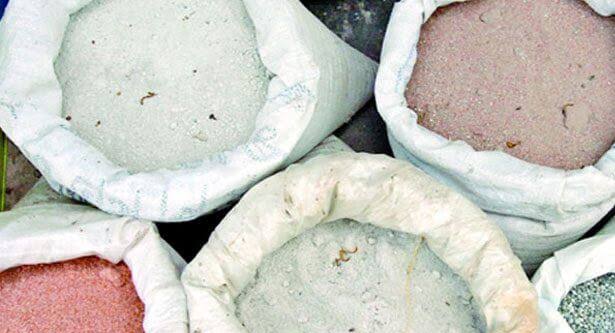 রাসায়নিক সার
স্প্রে মেশিন।
কীটনাশক
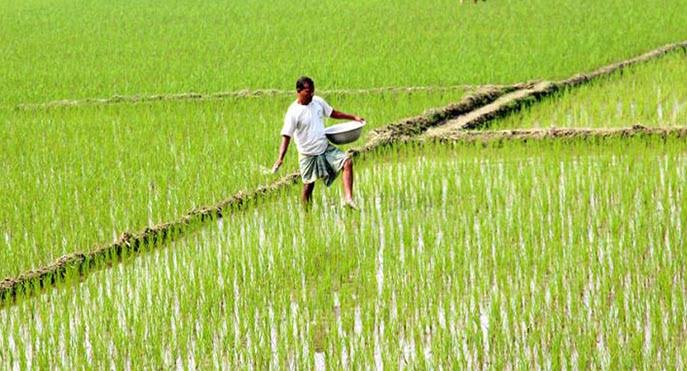 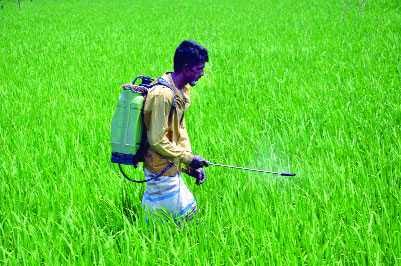 সার ছিটানো হচ্ছে।
কীটনাশক স্প্রে করা হচ্ছে।
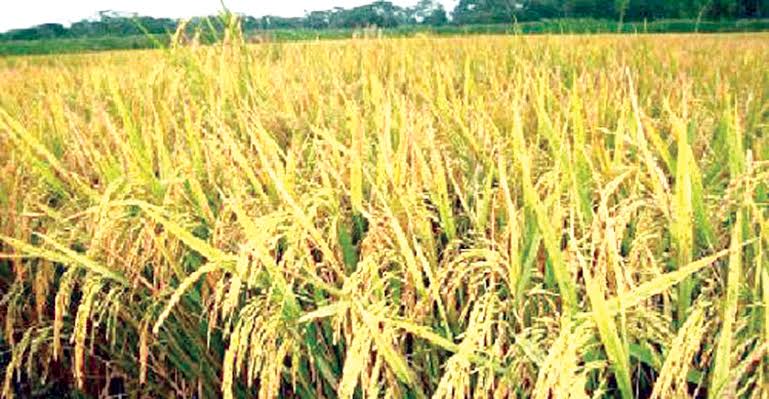 সার ও কীটনাশক প্রয়োগের ফলে ফলন ভালো হয়েছে।
বাড়তি উৎপাদনের জন্য অনেক সময় ফসলে রাসায়নিক সার এবং কিটনাশক ব্যবহার করা হয় ।
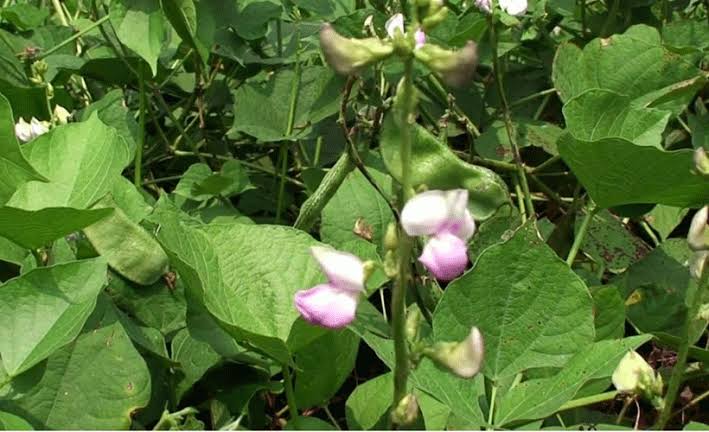 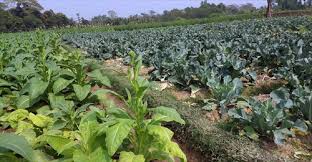 সার প্রয়োগের পূর্বে
সার প্রয়োগের পরে
রাসায়নিক সার উদ্ভিদের ভালো বৃদ্ধিতে এবং অধিক ফসল উৎপাদনে সহায়তা করে।
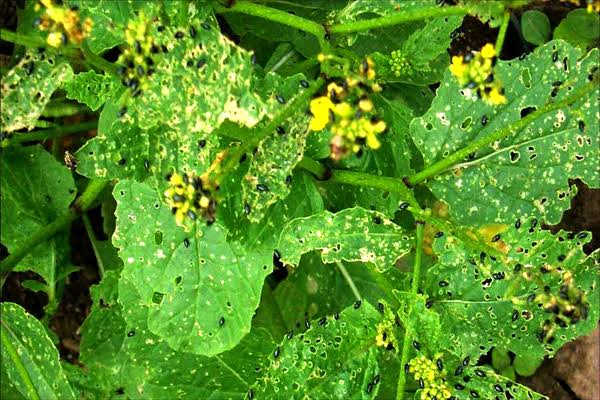 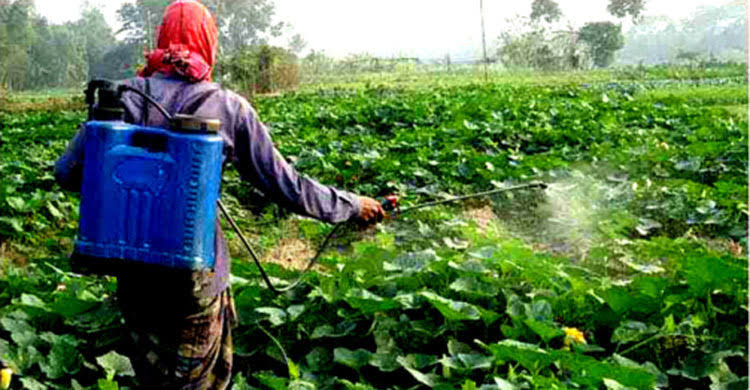 পোকা আক্রান্ত ক্ষেত
কীটনাশক স্প্রে
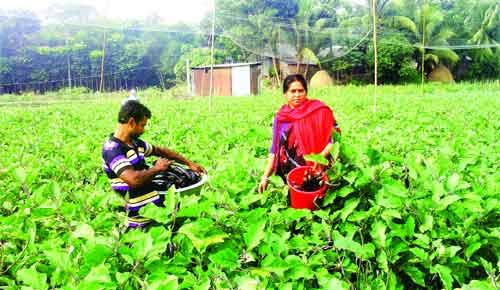 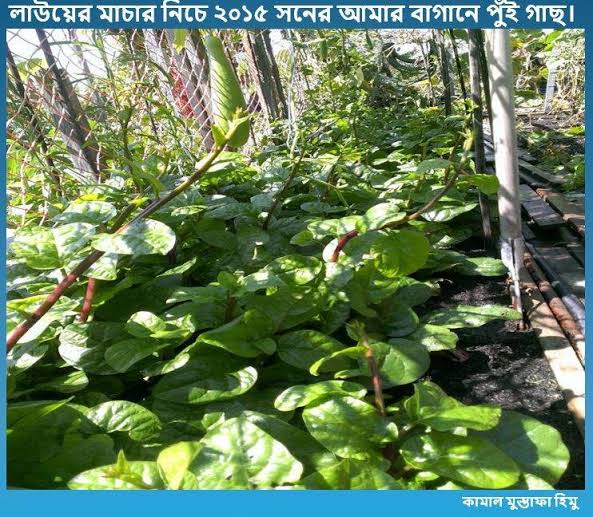 পোকামুক্ত ক্ষেত
আগাছা মুক্ত ক্ষেত
রাসায়নিক পদার্থ ফসলের ক্ষতিকারক পোকা ও আগাছা দমন করে অধিক খাদ্য উৎপাদনে ভূমিকা রাখে।
জৈব প্রযুক্তি
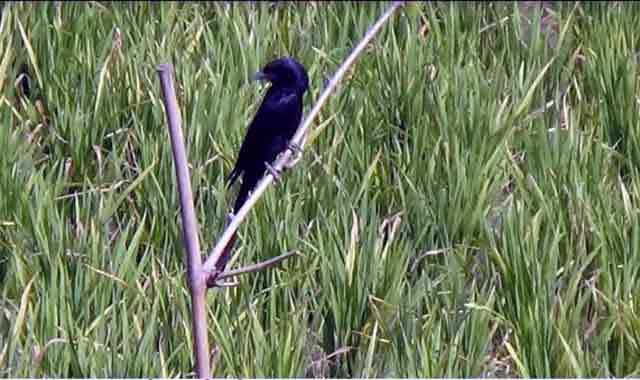 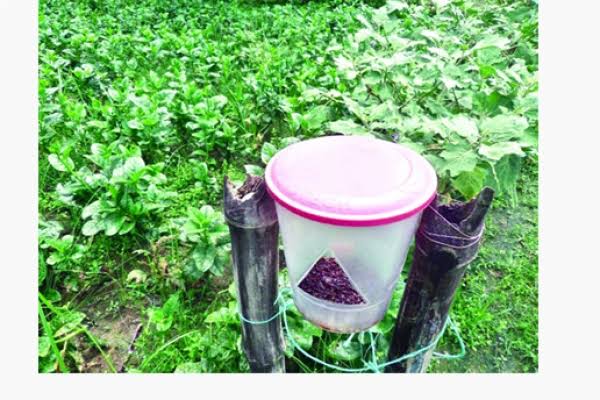 বিষটোপ
পাখির দ্বারা পোকা দমন
মানুষের কল্যাণে নতুন কিছু উৎপাদনে জীবের ব্যবহারই
হলো জৈব প্রযুক্তি।
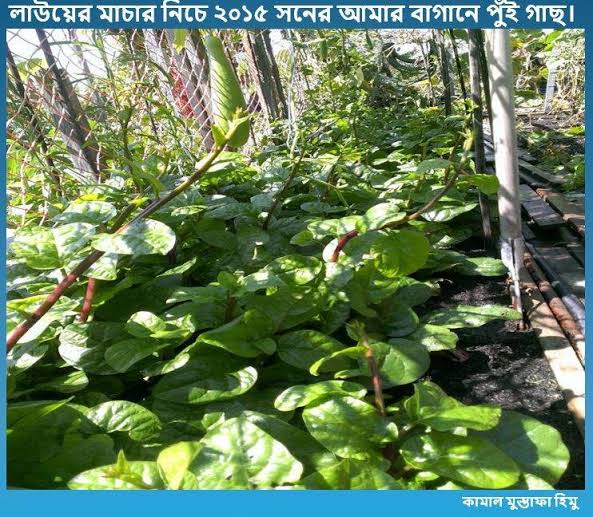 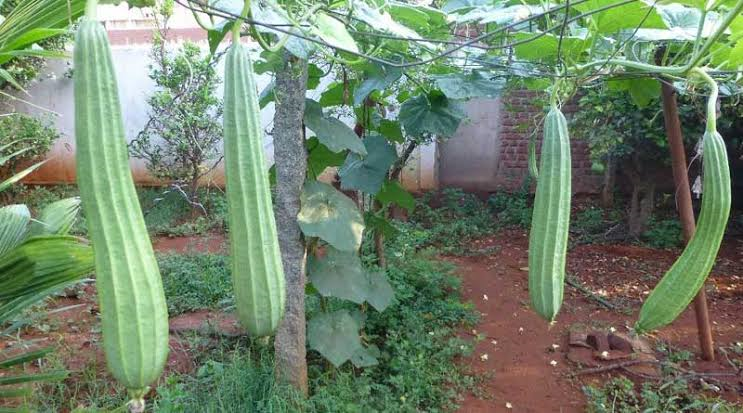 পোকামাকড় প্রতিরোধী সবজি
পুষ্টিসমৃদ্ধ উদ্ভিদ
জৈব প্রযুক্তির মাধ্যমে বিশেষ বৈশিষ্ট্যসম্পন্ন উদ্ভিদ সৃষ্টি করা হচ্ছে।
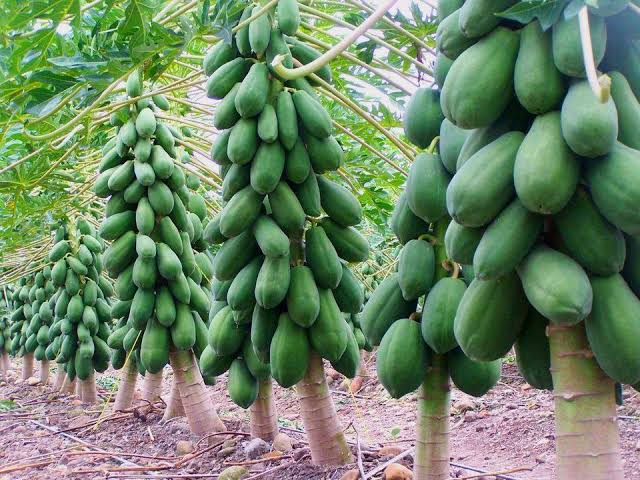 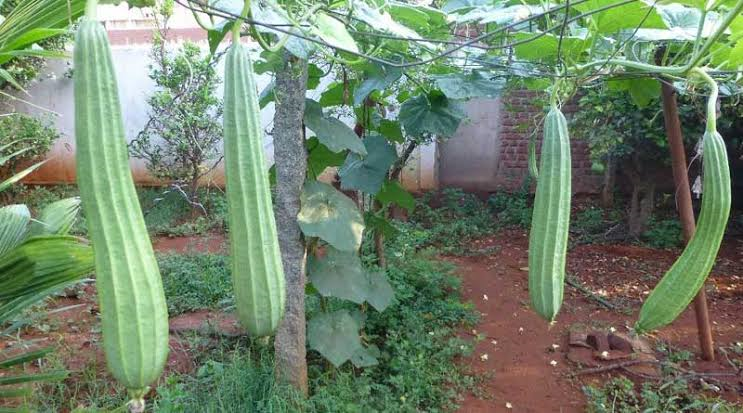 অধিক পুষ্টিসমৃদ্ধ
অধিক ফলনশীল উদ্ভিদ
এই প্রযুক্তি মানুষকে অধিক পুষ্টিসমৃদ্ধ,পোকামাকড় প্রতিরোধী এবং অধিক ফলনশীল উদ্ভিদ উৎপাদনে সহায়তা করছে।
দলীয় কাজঃ
স্বল্প সময়ে অধিক খাদ্য উৎপাদনে সাহায্য করে।
ফসলের ক্ষতিকারক পোকা ও আগাছা দমন করে অধিক খাদ্য উৎপাদনে সাহায্য করে।
পুষ্টিসমৃদ্ধ,পোকামাকড় প্রতিরোধী ফলনশীল উদ্ভিদ উৎপাদনে সাহায়তা করে ।
মূল্যায়ন
১। ৩টি যান্ত্রিক প্রযুক্তির নাম লিখ।
২।রাসায়নিক পদার্থ ফসলের কি দমন করে ?
3/জৈব প্রযুক্তি ব্যবহারের ফলে ফসলের কি উন্নতি হয় তা ৩টি বাক্যে লিখ।
এবার তোমরা তোমাদের প্রাথমিক বিজ্ঞান বইয়ের পৃষ্ঠা নম্বর ৬৫ বের করে মিলিয়ে নাও।
বাড়ির কাজঃ
অধিক ফসল উৎপাদনে 5(পাঁচ ) টি যান্ত্রিক প্রযুক্তির নাম লিখে আনবে।
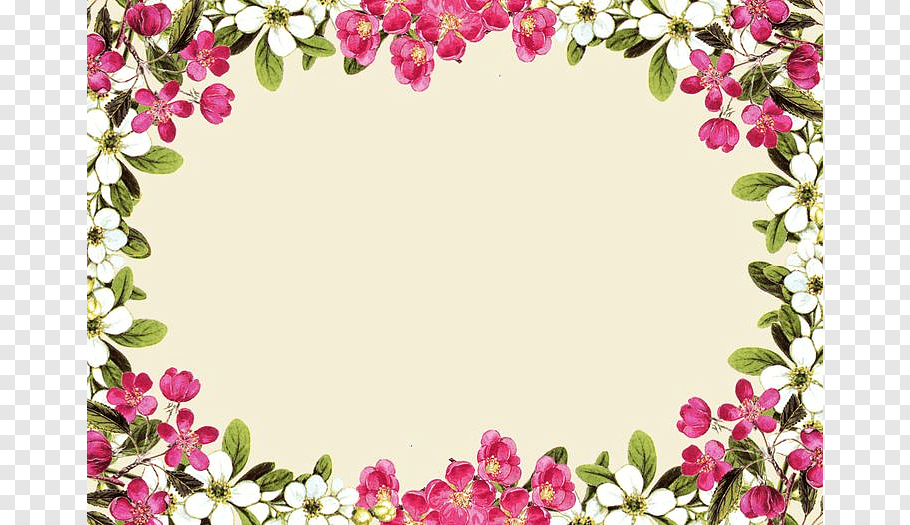 ধন্যবাদ